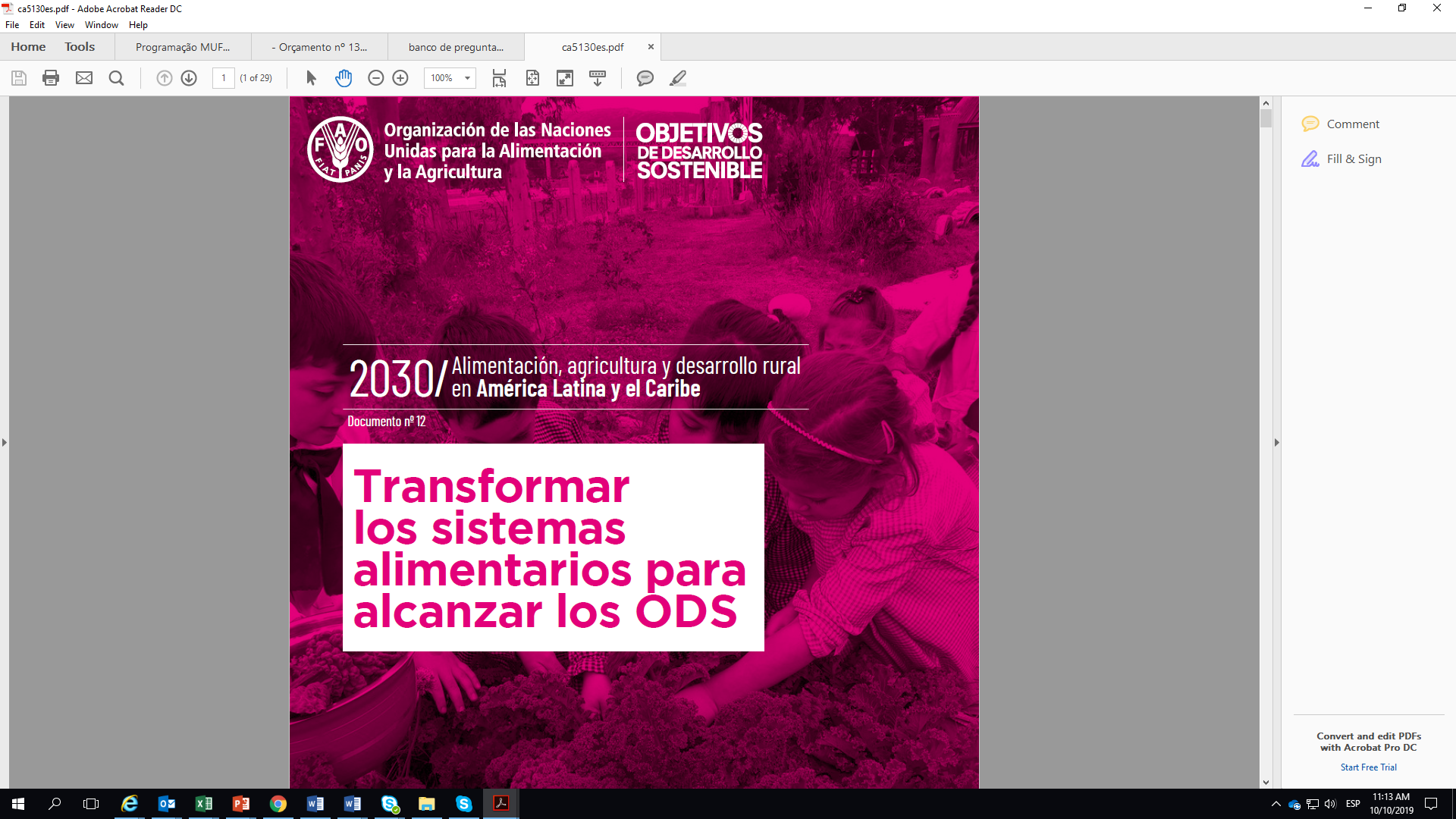 Transformación ruralPensando el futuro de         América Latina y el Caribe
Carolina Trivelli
 Julio A. Berdegué octubre 2019
Los Sistemas AlimentariosImportancia – Transformaciones
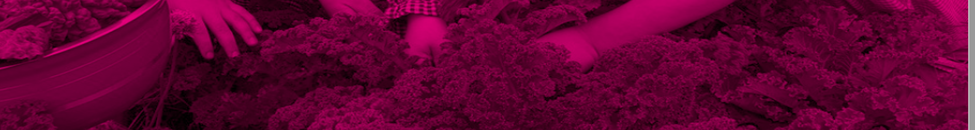 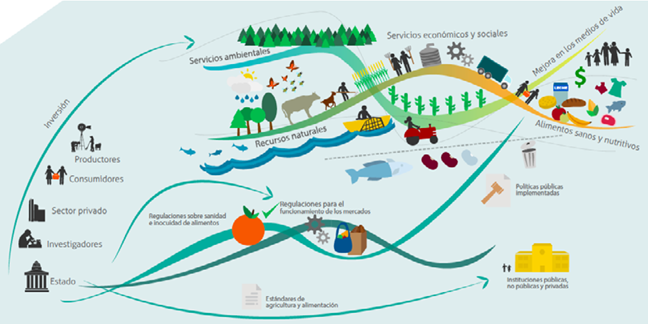 “Sistema alimentario sostenible es un sistema alimentario que garantiza la seguridad alimentaria y la nutrición para todas las personas de tal forma que no se pongan en riesgo las bases económicas, sociales y ambientales que permiten proporcionar seguridad alimentaria y nutrición a las generaciones futuras”
Fuente: FAO (2017)
Transformaciones interconectadas de los SA producto de la globalización
Elaboración propia en base a Reardon y Timmer (2014).
Cambios en las cadenas de suministro de alimentos y entornos alimentarios
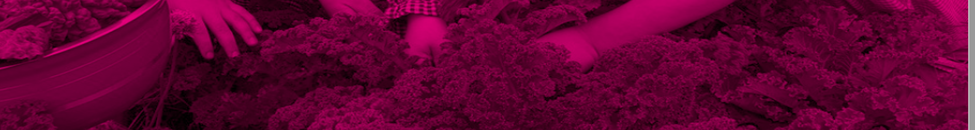 Caracterizadas cada vez más por una coordinación vertical.
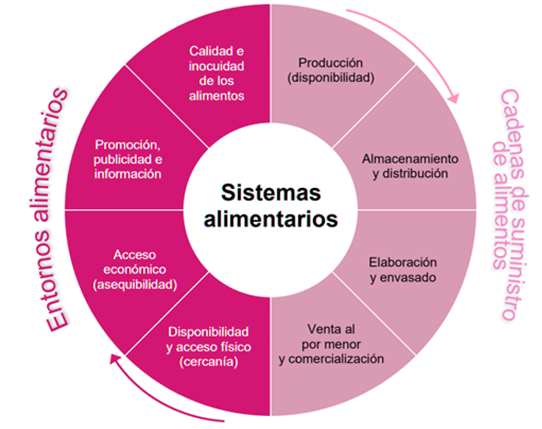 Con número más reducido de agentes en los procesos como:
La integración, de las instalaciones de producción primaria, procesado y distribución, la automatización del procesado a gran escala
Tienen una mayor concentración del capital y conocimientos, y del sector agroalimentario.
Fuente: El concepto de la rueda se ha adaptado de Ranganathan et al. (2016). Tomado de: HLPE. 2017.
Cambios en las cadenas de suministro de alimentos y entornos alimentarios
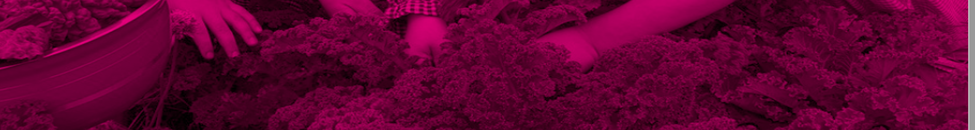 Prevalencia de resultados en materia de salud y nutrición en diferentes tipos de sistemas alimentarios
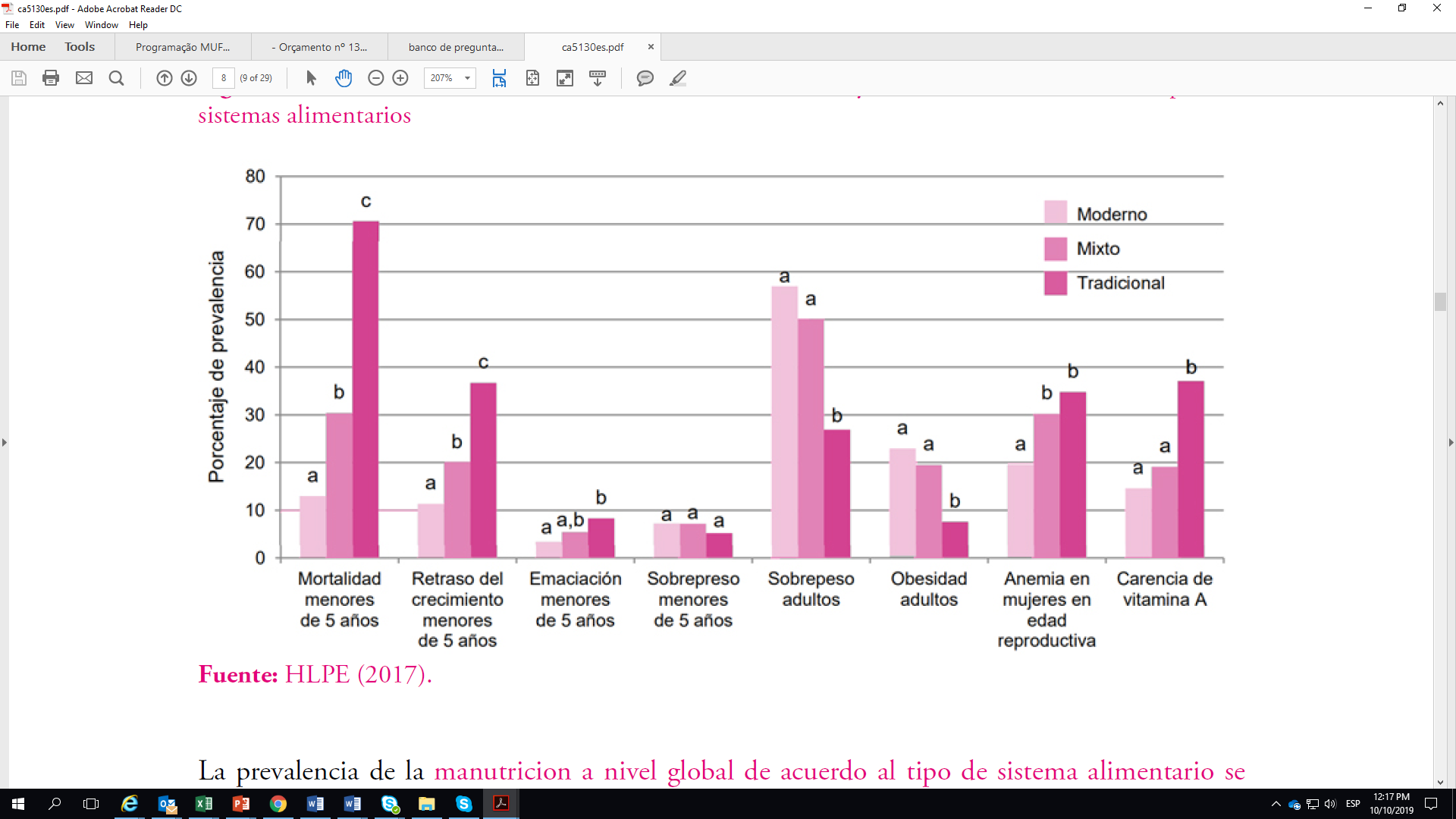 Fuente: HLPE (2017)
Mercados de alimentos e implicaciones en el Sistema Alimentario
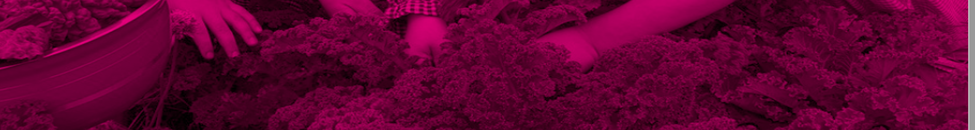 Presencia internacional de cadenas globales y regionales
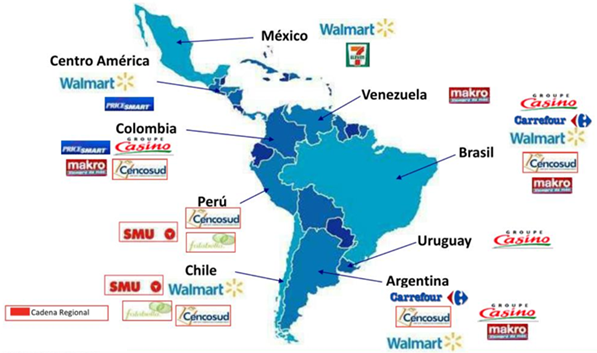 El predominio de los supermercados permite una presencia mayoritaria sobre la producción, distribución y comercio, en particular mediante la relación directa con los abastecedores (FAO 2017)
Fuente: ILACAD World Retail (2013)
Mercados de alimentos e implicaciones en el Sistema Alimentario
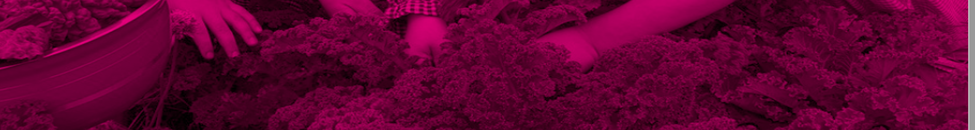 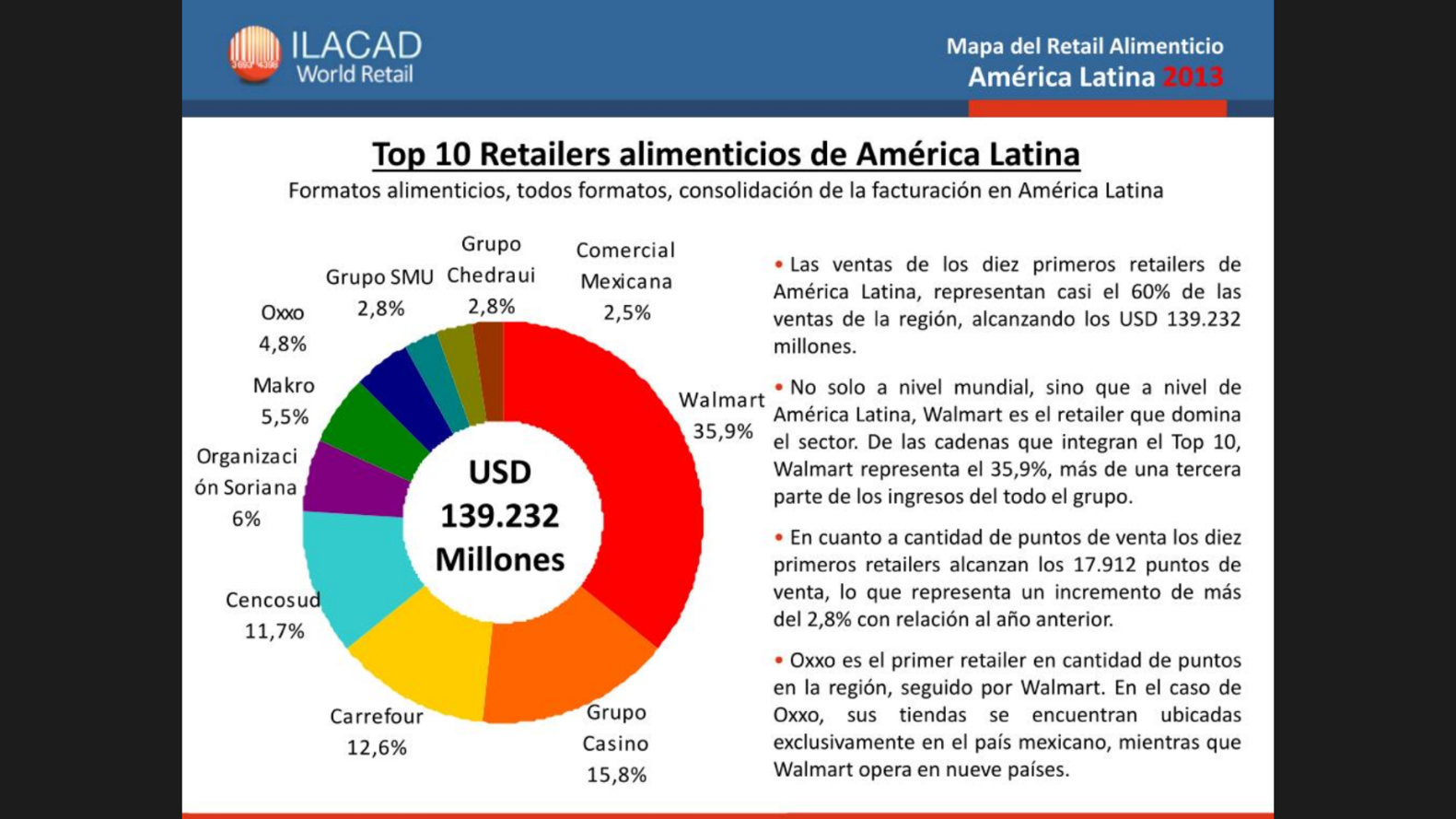 Top 10, retails alimenticios de America Latina
Las ventas de los 10 primeros retailers de América Latina alcanzaron casi el 60% de las ventas de la región en el 2013, lo cual representa alrededor de 139 232 millones USD.
Fuente: ILACAD World Retail (2013)
Consecuencias importantes en los sistemas alimentarios frente las características de la comercialización moderna
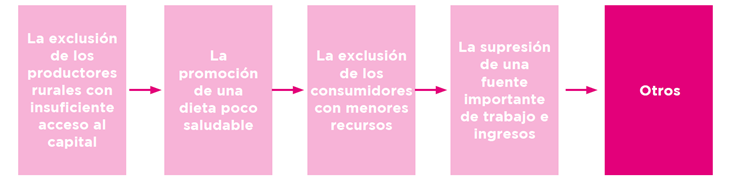 Fuente: Elaboración propia.
Mercados de alimentos e implicaciones en el Sistema Alimentario
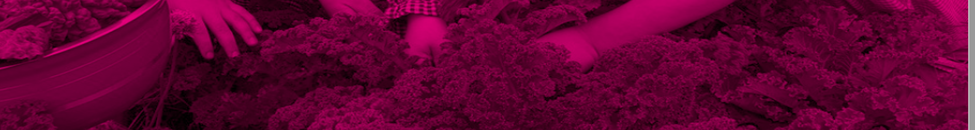 Mercados tradicionales de comercialización
Los mercados mayoristas siguen manteniendo un papel muy importante en el abastecimiento del comercio minorista tradicional de varios países de América Latina. Ejemplo de su aporte:  
70% de la producción agropecuaria en México - CONACCA
80% de las hortalizas frescas en Argentina 
90% de las frutas consumidas en Chile - Lo Valledor
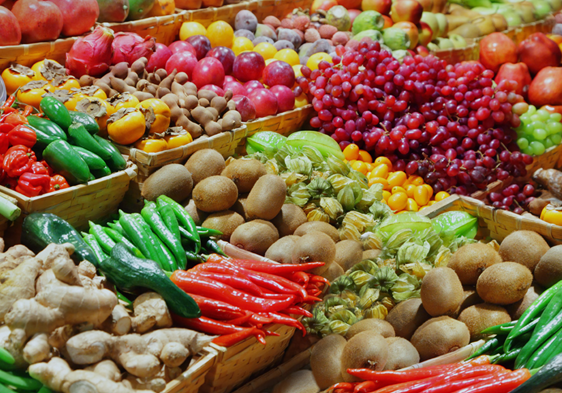 En la actualidad se han identificado mas de 293 mercados mayoristas en ALC, los cuales son clave para:
Acciones positivas para los Sistemas Alimentarios
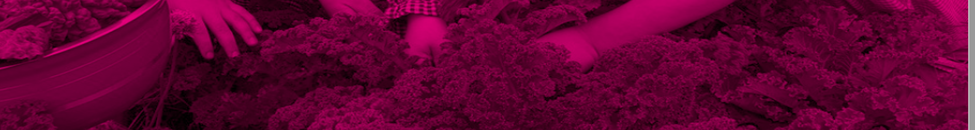 Acciones positivas para los Sistemas Alimentarios
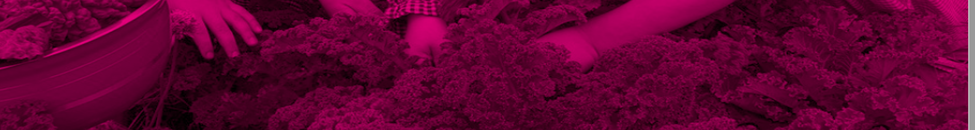 CONCLUSIONES
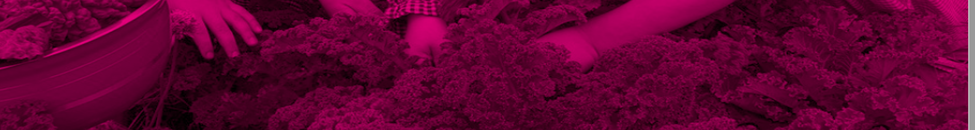 Los cambios en los sistemas alimentarios están generando nuevas preocupaciones y desafíos en cuanto a la nutrición, la huella ecológica de las cadenas de valor alimentarias, y la respectiva participación de los pequeños productores.
Existe la necesidad de contar con políticas públicas que promuevan dietas y hábitos saludables para abordar las opciones alimentarias de la población, en un entorno en donde los sistemas alimentarios articulen de mejor forma a los actores y procesos para hacer frente a la epidemia del sobrepeso y la obesidad.
En un momento de rápida urbanización, las ciudades se están convirtiendo en agentes de cambio cada vez más importantes, incluso en lo que refiere a las políticas y medidas destinadas a proporcionar acceso a una alimentación saludable para todos.
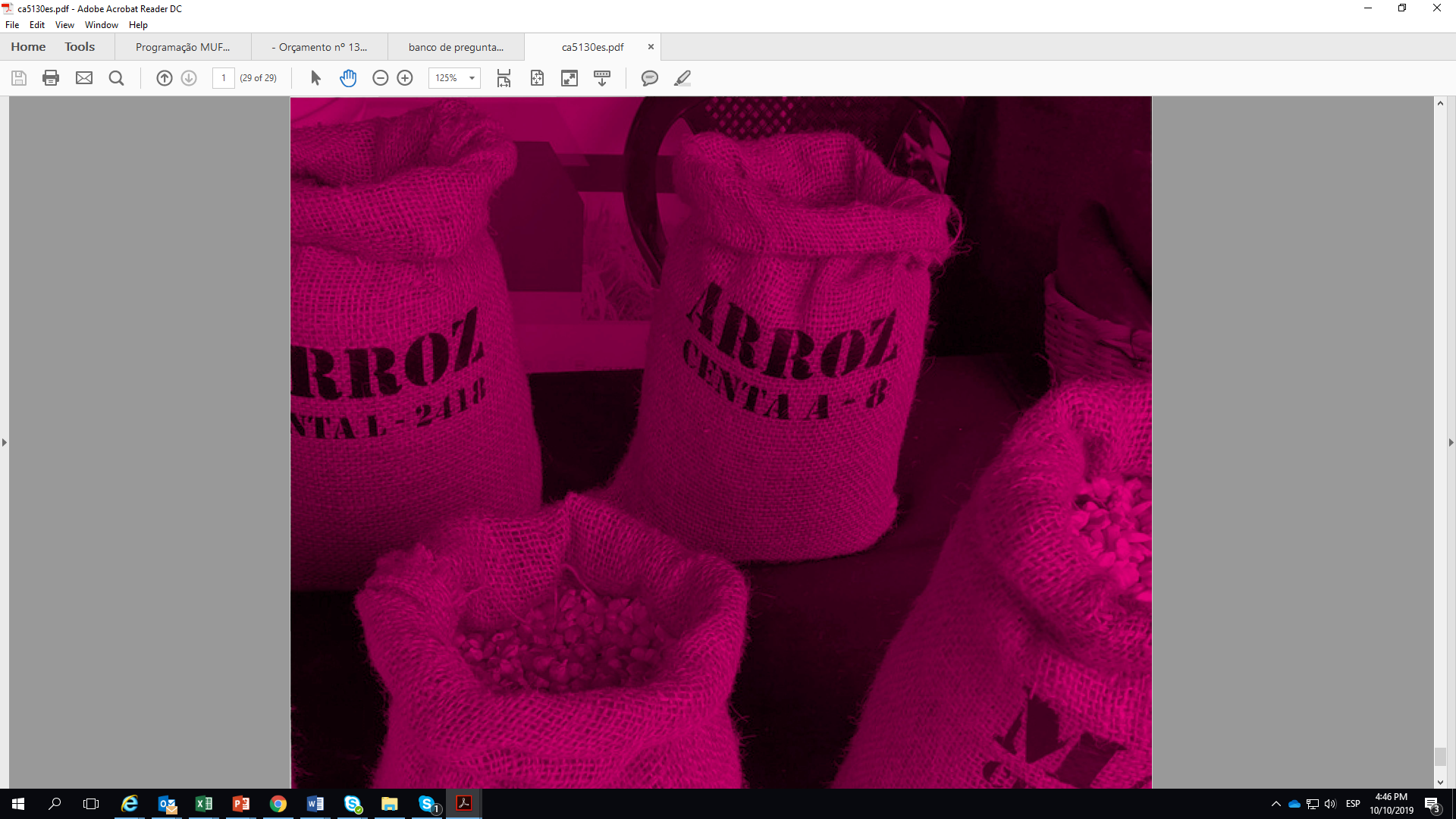 Transformar los Sistemas Alimentarios para alcanzar los ODS
MUCHAS GRACIAS
Joao Marcelo Intini 
Estelle Jac
David Torres 
octubre 2019